Rozprávkovýchodníček
hádanky
Uhádni rozprávku
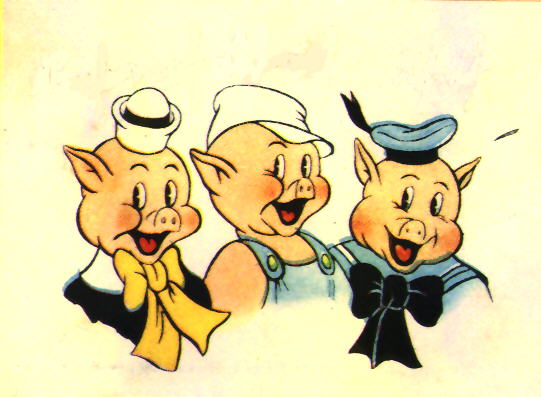 Traja bratia stavitelia
Jeden vlk
Slamený domček
Drevený domček
Murovaný dom
Princezná ako sneh
Chalúpka v lese
Otrávené jablko
Trpaslíci
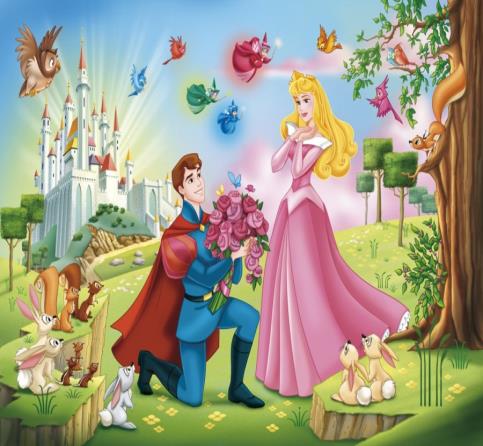 Sudičky na krstinách
Bude spať sto rokov
Ruže okolo zámku
Slúži svojej macoche
Dostane tri oriešky
Stratí črievičku
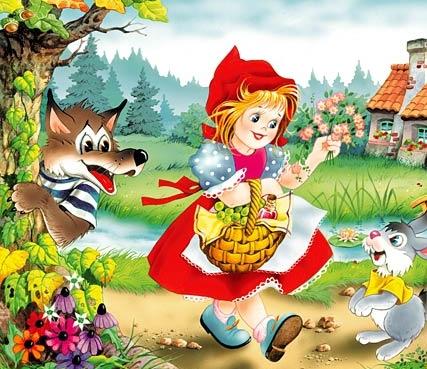 Dievčatko v lese
Chorá babička
Vlk
Nová čiapočka
Braček a sestrička
Zablúdili v lese
Sladký domček
Zlá ježibaba
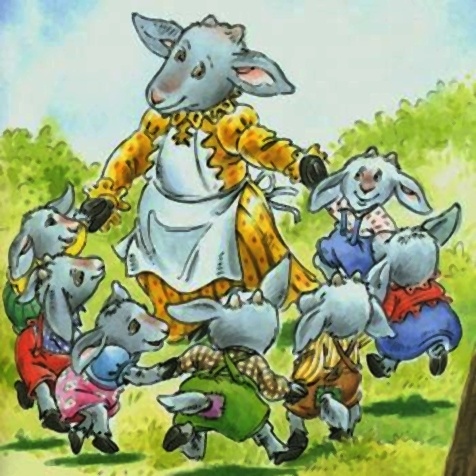 Neposlušné detičky
Neotvárajte vrátka
Vlk, čo klame hlasom
Zasadené v zemi
Vyrástla obrovská
Ťahal dedko i myška
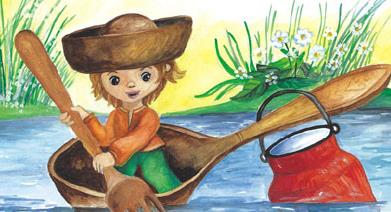 Plával v lyžici
Volá sa Janko
Veľmi malý chlapček
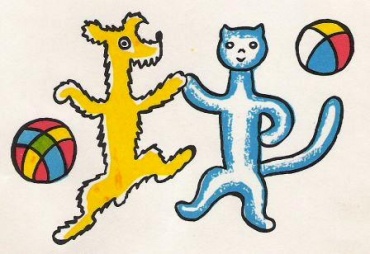 Dvaja kamaráti
Piekli tortu
Jeden - hav 
    a druhý - mňau
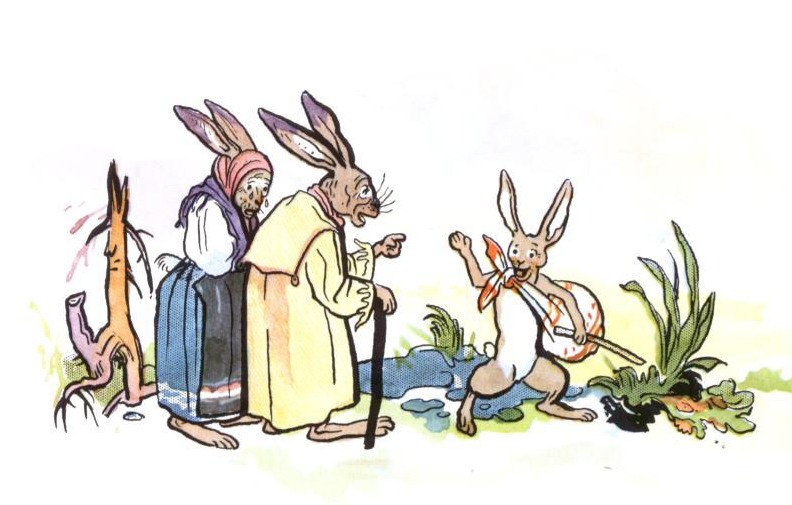 Býva s rodičmi v lese
Má dve dlhé uši
Je veľmi smelý
Má rád kapustu
Prefíkané zviera
Odvážne zviera
Zachráni priateľa
Nosí obuté čižmy
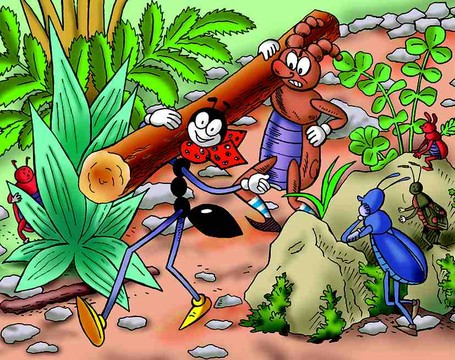 Nebýva v mravenisku
Má veľa kamarátov
Múdry a šikovný
Nosí bodkovanú šatku
Nebýva v úli
Nezbedná a veselá
Kamarát Vilko
Ďakujem